Иновации при опаковането и съхранението на замразени плодове и зеленчуци
Трявна, 25 април 2014
Основни видове опаковки
- На едро 
10 кг кашон с РЕ плик 
10 кг. кашон с няколко РЕ плика до 10 кг
25 кг хартиена три слойна торба
Бокс палети
На дребно 
Потребителски опаковки
Спецификация на кашоните
С восъчно покритие от вътрешната страна на кашона
Кашоните могат да се формоват ръчно или с автоматични машини – Click Clock или Sprinter
Зоната за формоване на кашоните е отделена от опаковъчната зона
Опаковки на едро
Най-добре познати на българските производители
Дозирането е ръчно или с така наречените Bulkbagger
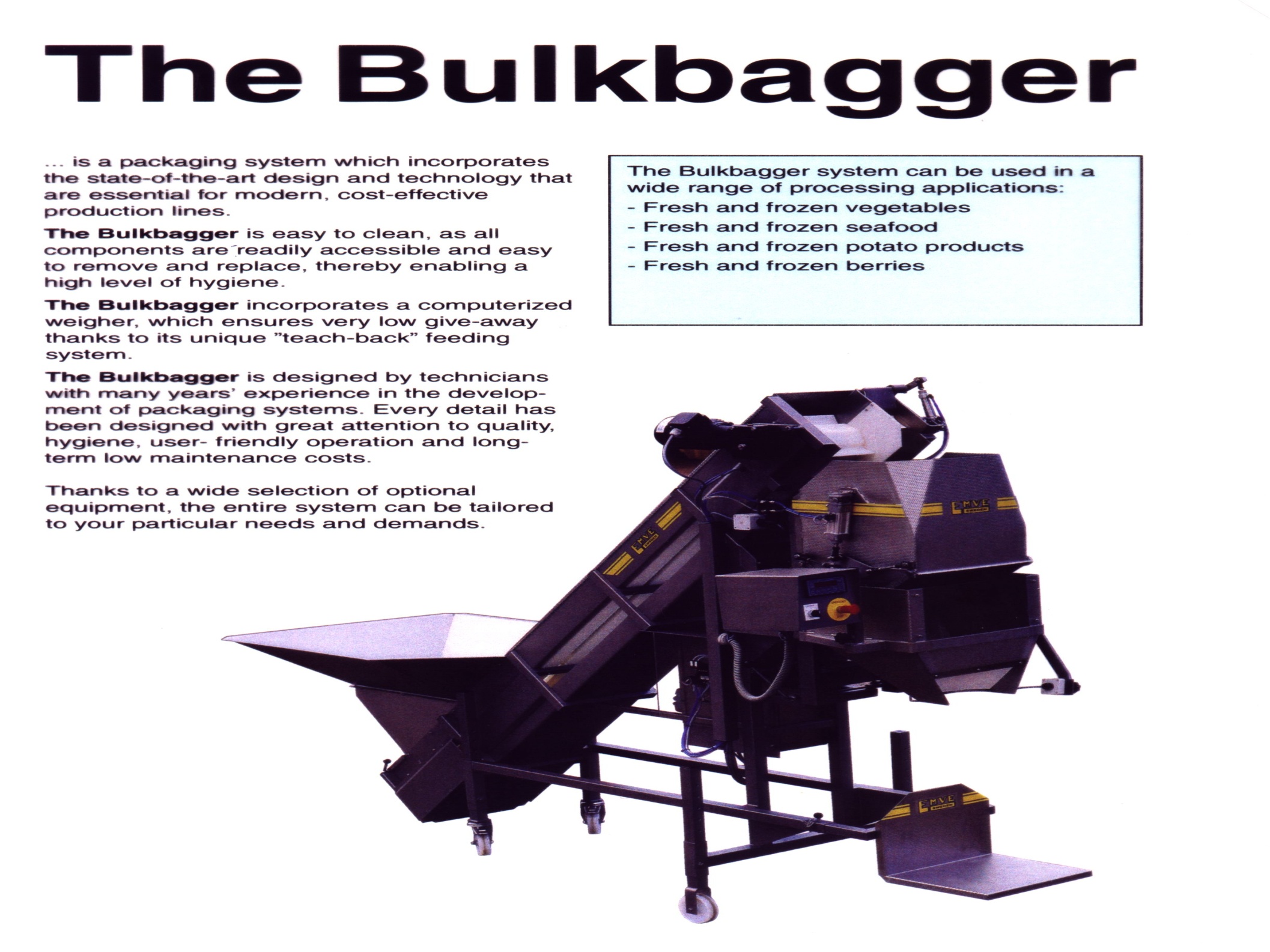 Системи за прецизно дозиране на потребителски опаковки – НИКАКВИ ПОДАРЪЦИ
Много глави везни за прецизно дозиране и тегловно измерване с точност до 1 грам
Подходящи за
Замразени зеленчуци
Замразени плодове
Зеленчукови миксове
Плодови миксове
А така също и за
•	Морски дарове
•	Червено месо
•	Пилешко месо
•	Закуски
• 	Млечни продукти
•	Заливка за пица
•	Бонбони, ядки, сухи и свежи плодове и зеленчуци
Познати потребителски опаковки
ПЕ-пликове тип възглавница от 400 гр,500 гр и 1 кг.
За чувствителни продукти като горски плодове – опаковки и от 250 и 350 грама
Картонени кутии
За плодове – специални кутии – тип “баркети”
Видове потребителски опаковки
Вертикални
Хоризонтални /flow pack/
Под ъгъл – за нежни плодове и чупливи продукти
Видове опаковки
Видове опаковки
Видове опаковки
Електронно сортиране за финален контрол
С камери – по цвят
С лазер – по структура
Комбинация камери и лазер – по цвят и структура
С рентген за наспини продукти
Метал детектор или рентген за опакован продукт
Метал детектор – Къде му е мястото ?
Рентген за опакованите продукти – къде му е мястото ?
Предимства и недостатъци
Съхранение и дистрибуция на замразени храни
При правилна обработка и
съхранение замразените
храни са по-пресни от
пресните !
Качеството на замразения продукт зависи от:
Предварителната обработка и подготовка
Начина на замразяване
Контрола на температурата и условията на съхранение и дистрибуция на замразените продукти
Срок на годност
Две мерки
Мярка 1
- Срок на годност за високо качество – това е времето, което изминава между първоначалното замразяване на високо качествен продукт и моментът, когато се появява едва зебележима разлика в качеството в сравнение с първоначалното качество
Срок на годност
Мярка 2
Практически срок на годност – това е периодът на съхранение след замразяване, по време на който продуктът остава подходящ за консумация или за допълнителна преработка
Деградация на замразенитехрани по време на съхранение
Рекристализация на кристали	      	Загуба на вода при 						размразяване
 Сублимация на лед			Дехидратация
 Оксидация на мазнини			Гранясва
 Разграждане на протеините		Загуба на хр. 							протеини
 Промяна на цвета			Неатрактивен 						външен вид
Практически срок на съхранение (PSL)
Практическият срок на съхранение е времето, през което продуктът може да се съхранява в хладилен склад.

През този период продуктът запазва хранителните си качества и остава годен за консумация или за предназначението.
Практически срок за съхранение на замразените храни при различни t в месеци
Плодове				-12 C	- 18 C	- 24 C
Малини / ягоди – сурови		4	18	>24
Праскови, кайсии, череши – сурови	4	18	>24
Праскови, кайсии, череши в захар	3	18	>24
Плодов сок – концентрат		-	24	>24

Зеленчуци
Зелен фасул				-	15	24
Броколи				6	15	>24
Брюкселско зеле			10	18	>24
Моркови				4	12	24
Карфиол				4	15	24
Сладка царевица			4	15	>24
Грах					6	24	>24
Картофи , French fries			9	24	>24
Спанак, рязан				4	18	>24
Верига за дистрибуция
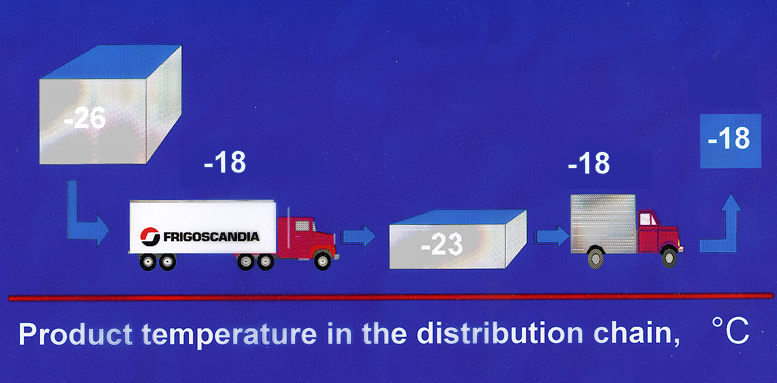 Правилното съхранение и дистрибуция - гаранция за безопасност на храните
Много добър прием от потребителя
Много добър прием от потребителя
JBT FOOD TECH
Благодаря за
Вниманието !